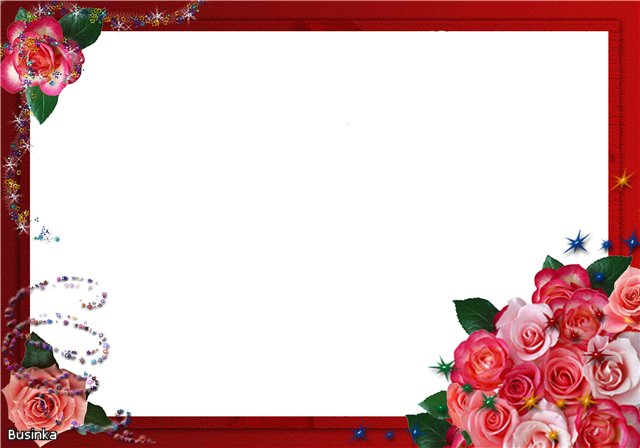 PHÒNG GIÁO DỤC VÀ ĐÀO TẠO QUẬN LONG BIÊN
TRƯỜNG MẦM NON GIANG BIÊN


GIÁO ÁN 
LĨNH LỰC PHÁT TRIỂN THẨM MỸ
HOẠT ĐỘNG TẠO HÌNH


                               Đề tài: Tô màu đồ chơi của bé ( Tiết ĐT )

                        Lứa tuổi: Lớp MGB C2
                      Giáo viên:Lê Thị Huệ
a
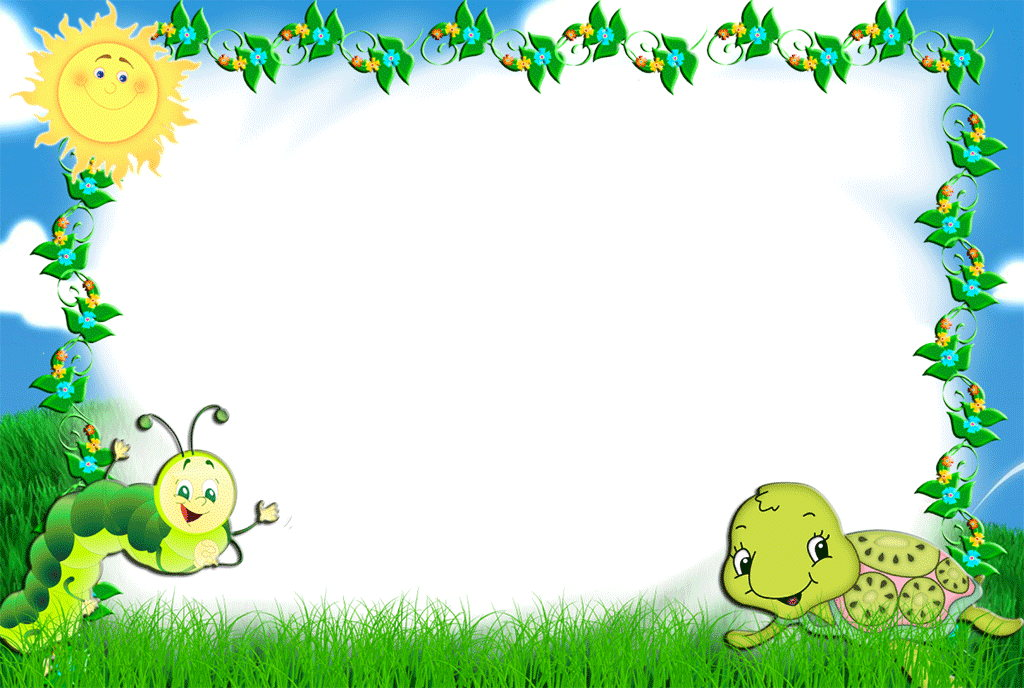 Ổn định tổ chức
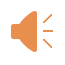 Quan sát tranh – Đàm thoại
Hỏi ý tưởng của trẻ
Trẻ thực hiện
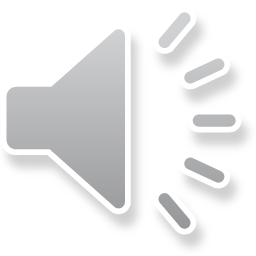 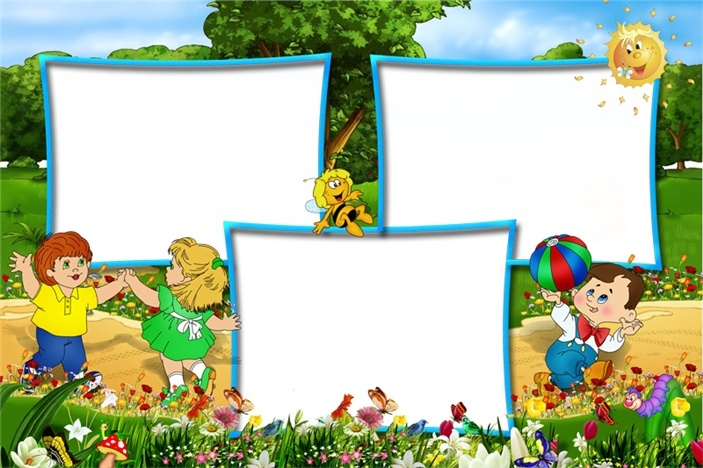 Nhận
xét
sản phẩm
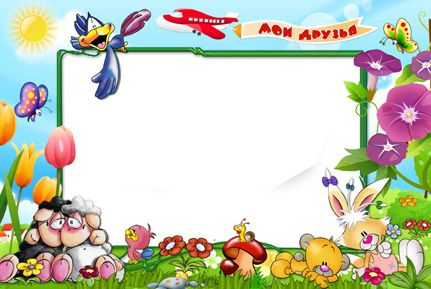 Kết thúc
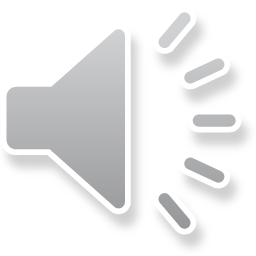